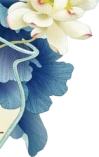 新材料作文后，拟题方面的一个变化就是“自拟题目”。“窗户是心灵的眼睛”，“题目”就是作文的眼睛，拟题是学生经过审题、确定立意、选定文体等环节后必须面对的一个。
   “一见杨过误终身”，这是对《神雕侠侣》的主角杨过的经典评价，意思是由于杨过俊美的外表，温柔含情的眼神，使得很多女生见了他便一见钟情，非他不嫁。如郭襄因他出嫁为尼，公孙绿萼为他献出生命，陆家姐妹因他终身未嫁等。   
   这就说明了第一印象的重要性，题目就是作文给阅卷老师的第一印象，因为高考阅卷，阅卷老师首先看的就是作文的题目。
    由此可见题目的重要性，及掌握拟题方法的必要性。所谓“题好一半文”，标题拟得好，给了阅卷老师“倾心”的感觉，文章就成功了一半。
考点分析
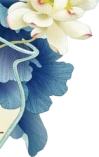 准确
拟题四原则
生动
鲜明
简洁
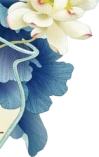 1、准确：准确是拟题的第一准则，题目要符合材料的立意，和文章内容，不能天马行空，不知所云。有关键词要紧扣关键词，有关键句要符合关键句含义，遣词造句也要准确，符合语法规范，不能有语病。
     2、鲜明：新材料作文，一般会让学生就某个问题谈谈个人看法、思考，所以合写议论文，那么题目最好就要明确观点，鲜明地表明了自己的看法，拟写一个“观点型”的题目，这样也利于开头提出中心论点的时候就扣题了。
     3.简洁：标题应该简洁，字数恰当，不宜过长，一般不宜超过8个字。这就很考验学生的表达能力，题目既要简洁，也要能概括文章主要内容，一般以对偶句最为常见，对偶句标题以6字，8字，10字为主。
      对偶句式的标题优势在于它既形象又生动，容易写，不一定要求词语都相对，大体前后两句字数相同就行，常见的是三三，四四，五五的对偶格式。
      如：《铁肩担重任，丹心谱华章》、《敬畏规律，尊重自然》、《大道之行，天下为公》、《不忘初心，牢记使命》、《拿起担当，放下执拗》、《放下荣辱，想开得失》、《向生命致敬，为人性喝彩》《用心感动，以爱承担》、《以我之力，追我所愿》、《民族文化，代代相传》等。
     4.生动：拟题在遵循了前面3个原则的基础上，要尽可能做到生动，能让阅卷老师“眼前一亮”。为了生动，多会使用修辞；为了生动，题目要尽可能具有可读性，启发性，情趣性，用词尽可能活泼。
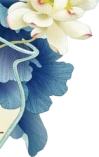 1、忌脱离核心论题，偏离材料的立意
2、忌空泛，宁大勿小
拟题五忌
3、忌模棱两可，不确定。
4、忌脱离内容，天马行空
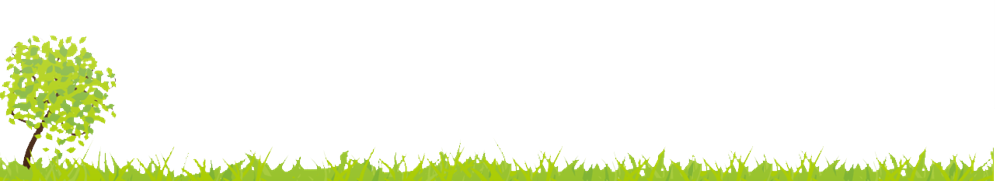 5、忌不拟题
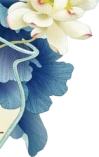 材料作文往往一段或几段材料构成，让考生从材料的整体或某一角度出发，或感悟，或联想，或思考，并在此基础上立意写作，近几年新材料作文在审题立意上降低了难度。 
   审题立意往往有很明显的关键词或者关键句，所以拟题要抓核心论题的关键，就是紧扣关键词句，关键词语往往就是论题。拟题首先要做的就是要抓核心论题，不能偏离材料的立意，能抓住材料的核心关键词语来立意，然后拟题。
1、忌脱离核心论题，偏离材料的立意
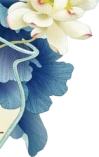 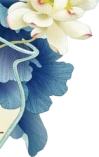 我们以下面的材料作文1（后面会多次用到）示例如下：
阅读下面的材料，根据要求作文。
     材料一：读过一本好书，像交了一个益友——臧克家
     材料二：鸟欲高飞先振翅，人求上进先读书——李苦禅
     材料三：不读书的人，思想会停止进步——狄德罗
      以上材料对我们颇具启示意义。请结合材料写一篇文章，体现你的感悟与思考。
     要求：选准角度，确定立意，明确文体，自拟标题；不要套作，不得抄袭；不得泄露个人信息；不少于800字。 
    这则材料是一则多则名言名句的材料作文题，求同存异，它们的相同点就是都出现了关键词“读书”，都在谈读书的意义及作用，由此明确材料的核心论题就是“读书”，要去谈读书的积极意义及重要性等，以下是两位同学就此拟的题目:1《学习知识》，2《看书让我成长》
   这两个题目都是不合适的，题目1偷换了概念，关键词是“读书”，“读书”不等同于“学习知识”，且没有说到读书的重要性和意义，同理，题目2，“看书”也不等同于“读书”。
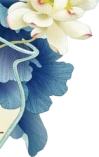 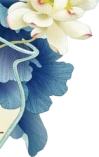 考场作文800字，我们审题立意也好，拟题写作也好，要尽可能小的角度切入，不用泛泛而谈，假大空，忌用“论什么”，“谈谈什么”，“我论什么”，“谈什么”等拟题，我们要选好角度，切入点小，800字内，论证才能深刻、透彻，才能写出有思想内涵的文章。标题大而空，泛泛而谈往往是没有任何“含金量”，反而容易引起阅卷老师的反感。
    以下是两位同学就上文材料1作文拟的题目  
    题目1：《读书之我见》
    题目2：《我谈读书》
    这两个题目都是不合适的，“之我见”、“谈”，一看就太大而空，会泛泛而谈
2、忌空泛，宁大勿小
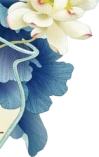 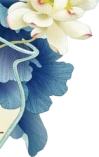 议论文是以论述为主的，题目往往明确要求“谈谈你的看法”，所以一般要鲜明表明自己态度，在拟题阶段，最好就和中心论点一样，用肯定句鲜明地表明态度，而不是疑问句，模棱两可。注意反问句是可以的，因为反问句也是表示肯定。
     以下是两位同学就上文材料1作文拟的题目  
     题目1：《读书无用？》
     题目2：《读书的意义呢？》
     这两个题目都是疑问句，作者观点不明确，阅卷老师一看题目并不能知道你的态度，是考场作文大忌。
3、忌模棱两可，不确定
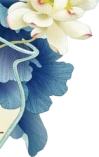 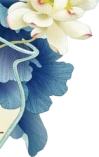 拟题要追求生动，但是不能为了追求生动而脱离文章内容，为了生动而生动，拟题要能扣住内容，很多同学为了生动，题目和内容一点不沾边，题目是内容的眼睛，作文内容要能自然而然点题！文不对题　是作文拟题的又一大忌。
    以下是两位同学就上文材料1作文拟的题目    
    题目1：《书的种类》
    题目2：《买书，看书，听书》
    这两个题目一看就不是再谈“读书的意义及其作用”，作文内容如果没有脱离材料的立意，那么题目就是文不对题了，肯定跟作文内容不相关了。
4、忌脱离内容
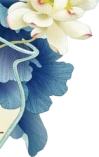 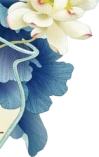 有些考生一拿到作文，感觉写不出一个好的题目，就先空着不拟题，这不是不可以，但是往往写到最后就忘记拟题了。
     没有题目按高考评卷要求是要扣掉2分的，但是其实，还会“流失”掉更多的印象分，实际丢掉的分数，可能远远不止2分，所以我们一定不要忘记拟题。
5、忌不拟题
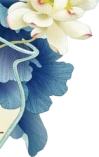 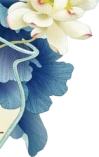 1
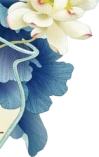 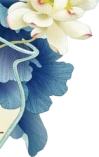 在《人民日报》时评文的题目中，有五个字经常出现，即“让”，“是”，“用”，“把”和“不”。我们可以借鉴使用，称之为“五字拟题法”。使用这五字拟题，文采可能稍微逊色了一点，但是简单实用。
    比如《人民日报》一些标题：
    《让城市有爱》，《德育是教育的基石》，《用规则文明突破“关系藩篱”》，《把爱国牢记心里》，《风骨不可丢》。
    又比如上文的材料作文1使用“五字拟题法”，可以拟题如下：
   《让读书流进我的血液》，《读书是一种成长》，《用读书洗涤灵魂》，《把读书养成习惯》，《一日不读书，一日食无味》，
1、五字法
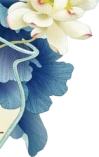 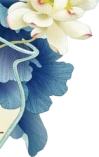 相比较于“五字拟题法”，“修辞拟题法”更为常见，因为作文题目为了生动，能够第一时间打动阅卷老师，往往就要使用修辞，常见的修辞有对偶、引用、化用、比喻、拟人等，而又以其中的对偶最为常见和容易。对偶句式的标题优势在于它既形象生动，又容易写，不一定要求词语都相对，大体前后两句字数相同就行，常见的是三三，四四，五五的对偶格式。
     比如材料作文1可以如下拟题： 1、对偶：《读书生慧，读书明志》2、比喻：《读书恰如良友，能让我们受益终身》3、引用：《兴来忽开卷，径到百圣源》4、化用：《人生自是读书痴》，《爱读书才会赢》，《将读书进行到底》。
    又如以下考场作文的作文拟题：
    1、比喻：《旅行是生活的调剂》，《书本是启迪智慧的钥匙》，《母爱如山》2、对偶：《善待他人，惠及自身》，《赠人玫瑰，手有余香》，《知人者智，自知者明》，3、化用：《读占鳌头》，《唯有书香如故》，《将奋斗进行到底》，《物质共精神一色》。
2、修辞法
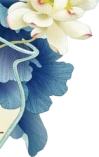 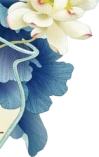 除了“五字拟题法”和“修辞拟题法”外，“活用法”在拟题中也比较常见，文言文有活用现象，其实现代文也有，很多时候合理活用一个词语，可以文采顿生，别有意蕴，值得品味。
   比如上文的材料作文1可以如下拟题：
     1、《读书慧人》，“慧”本是名词，智慧意思，这里活用做动词，带“人”宾语，顿生文采。
    2、《彩绘书香人生》 ，“彩绘”本是名词，这里活用做动词，带“书香人生”宾语，一下就生动起来了。
1、活用法
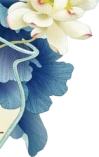 综合训练
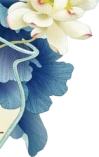 1.阅读下面的材料，根据要求，于横线处完成相关提问。
    经过了九九八十一难，唐僧终于取得真经，修道成佛，于西天极乐世界见到了佛祖。
    佛祖很纳闷地问他：“取经路上，我让你受尽磨难，历经挫折，奇怪的是你能一直都面带笑容，你能告诉我你是如何做到的吗？”
   唐僧淡然微笑：“因为我知道，苦难是糖，能助我修道成佛！”
    请根据上述的材料，结合自身的实际，自选角度，自定立意，自拟题目，写一篇不少于800字的议论文。
     关键词句：
     立意：
     五字法拟题：
     修辞法拟题：
     活用法拟题：
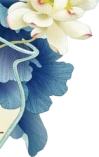 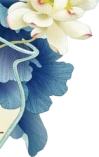 参考答案：
      关键词句：因为我知道，苦难是糖，能助我修道成佛！
      立意：要积极乐观，笑对苦难。
      五字法拟题：《让苦难助我们走向强大》，《苦难是甜蜜的伤痛》，《用苦难磨砺人生》，《把苦难当做一笔财富》，《不经历风雨，不见彩虹》                                                                               
       修辞拟题： 《面对苦难，报之以歌》，《以苦难为帆，行人生之船》， 《莫让苦难遮望眼》，《若为人生故，苦难不可抛》， 《成功哪得清如许，唯有苦难二字来》                                                                                 
     活用法拟题： 《苦难甘甜人生》（甘甜活用），《苦难绽放美丽》（美丽活用）
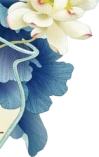 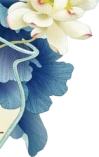 2.【2023全国1卷】阅读下面的材料，根据要求，于横线处完成相关提问。
    好的故事，可以帮我们更好地表达和沟通，可以触动心灵、启迪智慧;好的故事,可以改变一个人的命运，可以展现一个民族的形象......故事是有力量的。
    以上材料引发了你怎样的联想和思考? 请写一篇文章。
    要求:选准角度，确定立意，明确文体，自拟标题;不要套作，不得抄袭;不得泄露个人信息;不少于800字。
     关键词句：
     立意：
     五字法拟题：
     修辞法拟题：
     活用法拟题：
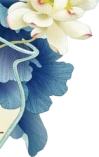 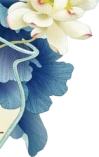 参考答案：
      关键词句：故事是有力量的。
       立意：“好的故事”是有力量的，我们砥砺前行，读好“好故事”，讲好“好故事”
      五字法拟题：《好故事是有力量的》，《用好故事感染心灵》，《让好的故事拨动我们的心弦》，《把中国故事讲好》。                                                                             
      修辞拟题： 《好的故事，点燃心灯》，《如锦故事，共同编织》， 《我们家的“故事汇”》，《卷卷故事启人智》， 《好故事如光，照亮人生路》， 《以故事力量，展中国风采》                                                                                  
     活用法拟题： 《厚实中国故事》，《沐浴在故事里》
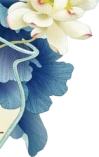 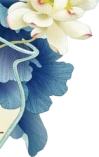 3.【2023全国II卷】阅读下面的材料，根据要求，于横线处完成相关提问。
     本试卷语言文字运用II提到的“安静一下不被打扰”的想法，在当代青少年中也不鲜见。青少年在学习、生活中，有时希望有一个自己的空间，放松，沉淀，成长。
    请结合以上材料写一篇文章。
    要求：选准角度，确定立意，明确文体，自拟标题；不要套作，不得抄袭；不得泄露个人信息；不少于800字。
     关键词句：
     立意：
     五字法拟题：
     修辞法拟题：
     活用法拟题：
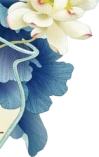 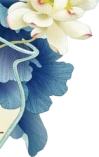 参考答案：
     关键词句：“安静一下不被打扰”，放松，沉淀，成长。
     立意：我们要给青少年“安静”空间，强调它的必要性和意义，比如宁静可以致远，淡泊可以明志；因为给他们一方安静空间，可以厚实他们生命的厚度等等
    五字法拟题：《不沉淀，不青春，不成长》，《用内心的安静，厚实你我的人生》，《让内心安静，让青春栖息》。                                                                             
    修辞拟题： 《青春之道，一张一弛》，《静而生道，道而致远》， 《淡泊明志，宁静致远》，《追求丰富的“安静”》， 《沉淀自我，奋楫前行》                                                                                 
   活用法拟题： 《松弛青少年空间》，《静谧人生，皓月万里》
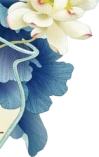 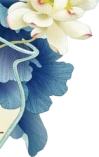 4.【2023全国乙卷】阅读下面的材料，根据要求，于横线处完成相关提问。
    吹灭别人的灯，并不会让自己更加光明；阻挡别人的路，也不会让自己行得更远。
    "一花独放不是春，百花齐放春满园。"如果世界上只有一种花朵，就算这种花朵再美，那也是单调的。
   以上两则材料出自习近平总书记的讲话，以生动形象的语言说出了普遍的道理。请据此写一篇文章，体现你的认识与思考。
   要求：选准角度，确定立意，明确文体，自拟标题；不要套作，不得抄袭；不得泄露个人信息；不少于800字。
     关键词句：
     立意：
     五字法拟题：
     修辞法拟题：
     活用法拟题：
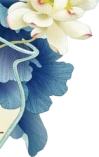 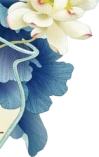 参考答案：
     关键词句：吹灭、阻挡、 "一花独放不是春，百花齐放春满园。
    立意：我们合作共赢，”百花齐放”才是春，我们与其剪短别人的线，不如增长大家的线，我们要合作共赢，才能行稳致远
    五字法拟题：《用大家的“灯”，照亮共同的路》，《让我们携手共画“同心圆”》，《不是“百花香”，何来“春满园”？》，《把合作的种子，播撒在世界》。                                                                                                                                      
    修辞拟题： 《合作共赢，行稳致远》，《为人点灯，与人同路》， 《太平世界，同此凉热》，《“小我”天地隘，“大我”乾坤广》， 《五色交辉，八音合奏》                                                                                 
    活用法拟题： 《齐放百花，芬芳满园》，《幸福他人，惠及自己》
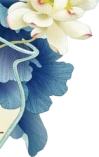